Predicting carbon dioxide and energy fluxes with empirical approaches in FLUXNET
Gianluca Tramontana1*, Martin Jung2, Christopher R. Schwalm3, Kazuhito Ichii4,5, Gustau Camps-Valls6, Botond Ráduly1,7, Markus Reichstein2, M. Altaf Arain8, Alessandro Cescatti9, Gerard Kiely10, Lutz Merbold11,12, Penelope Serrano-Ortiz13, Sven Sickert14, Sebastian Wolf11 and Dario Papale1.
* g.tramontana@unitus.it
https://fluxnet.ornl.gov/maps-graphics
Results of cross-validation
Introduction
c) Fluxes were better predicted in forestry sites (excepting the evergreen broadleaved), in the temperate and boreal climate. Higher uncertainty was found in the tropical sites and in the extreme, cold or dry ,climate (low represented sites).
a) Accuracy of predictions was similar between the two experimental setup and shows the following decreasing order in predictive skill: Rn > H > LE/GPP > TER > NEE;
FLUXNET dataset provides detailed information of site level carbon and energy exchanges between land ecosystems and atmosphere over the globe. FLUXNET data are site level, hence upscaling exercise is needed to provide estimations at global scale
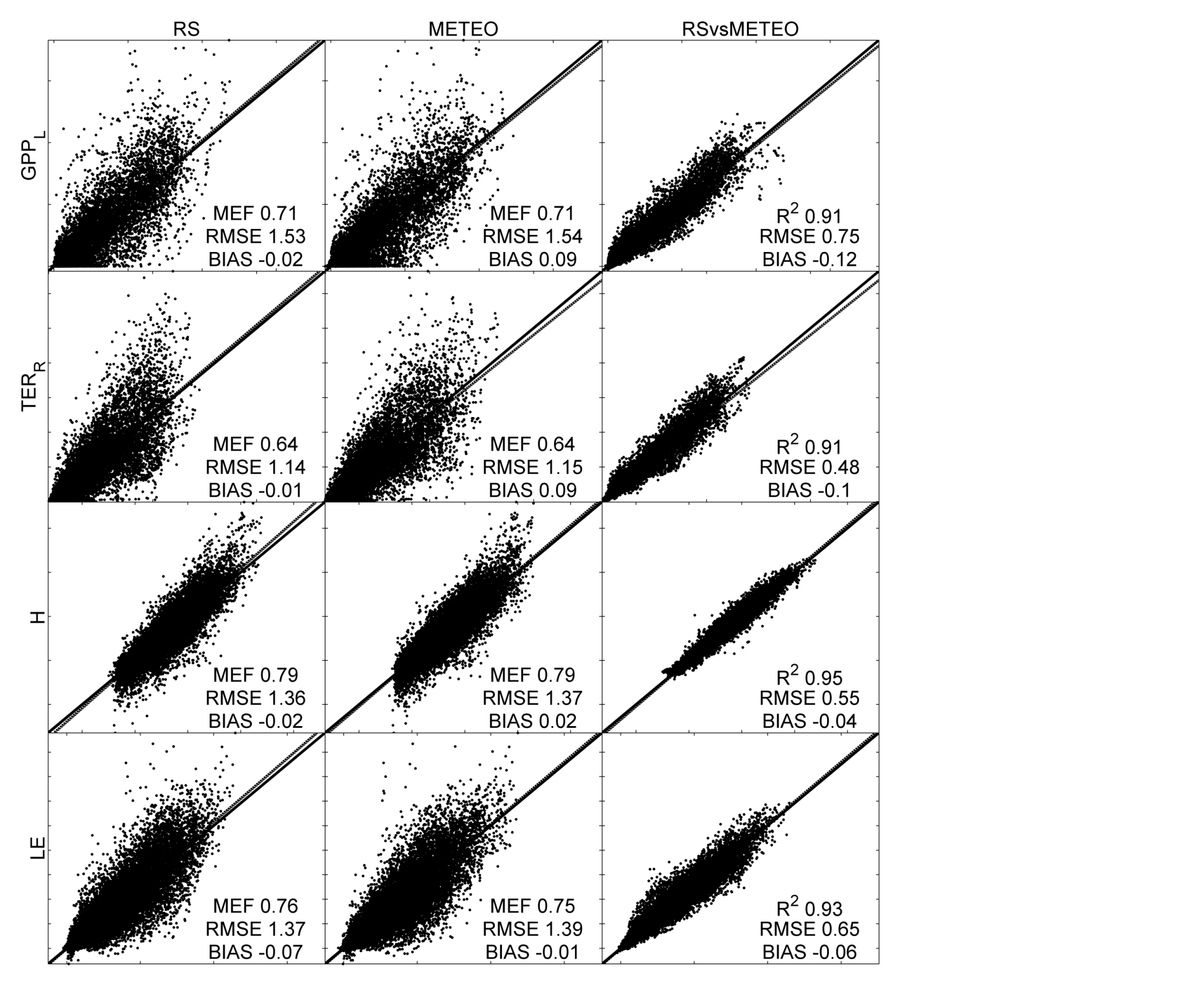 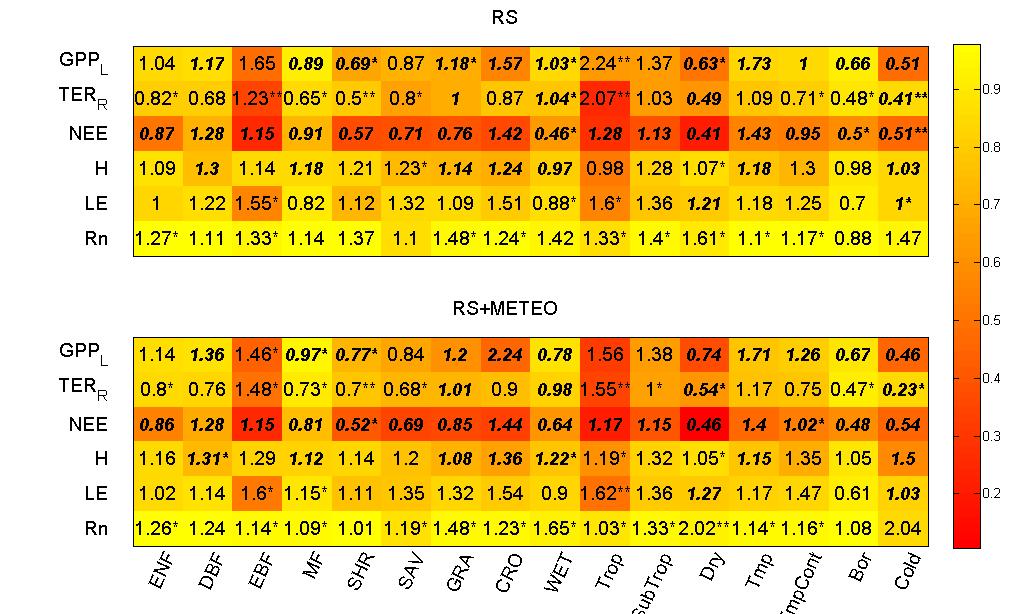 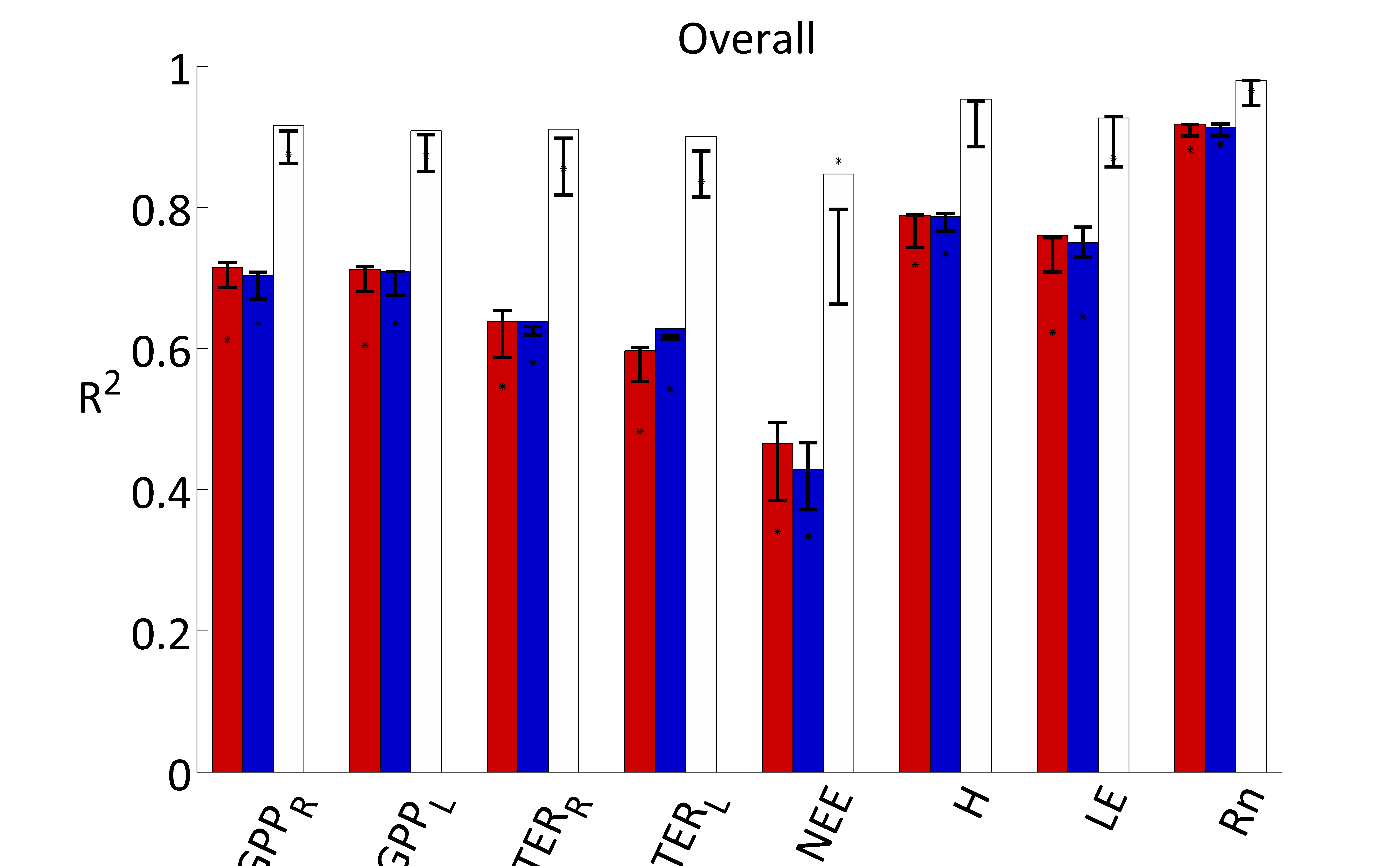 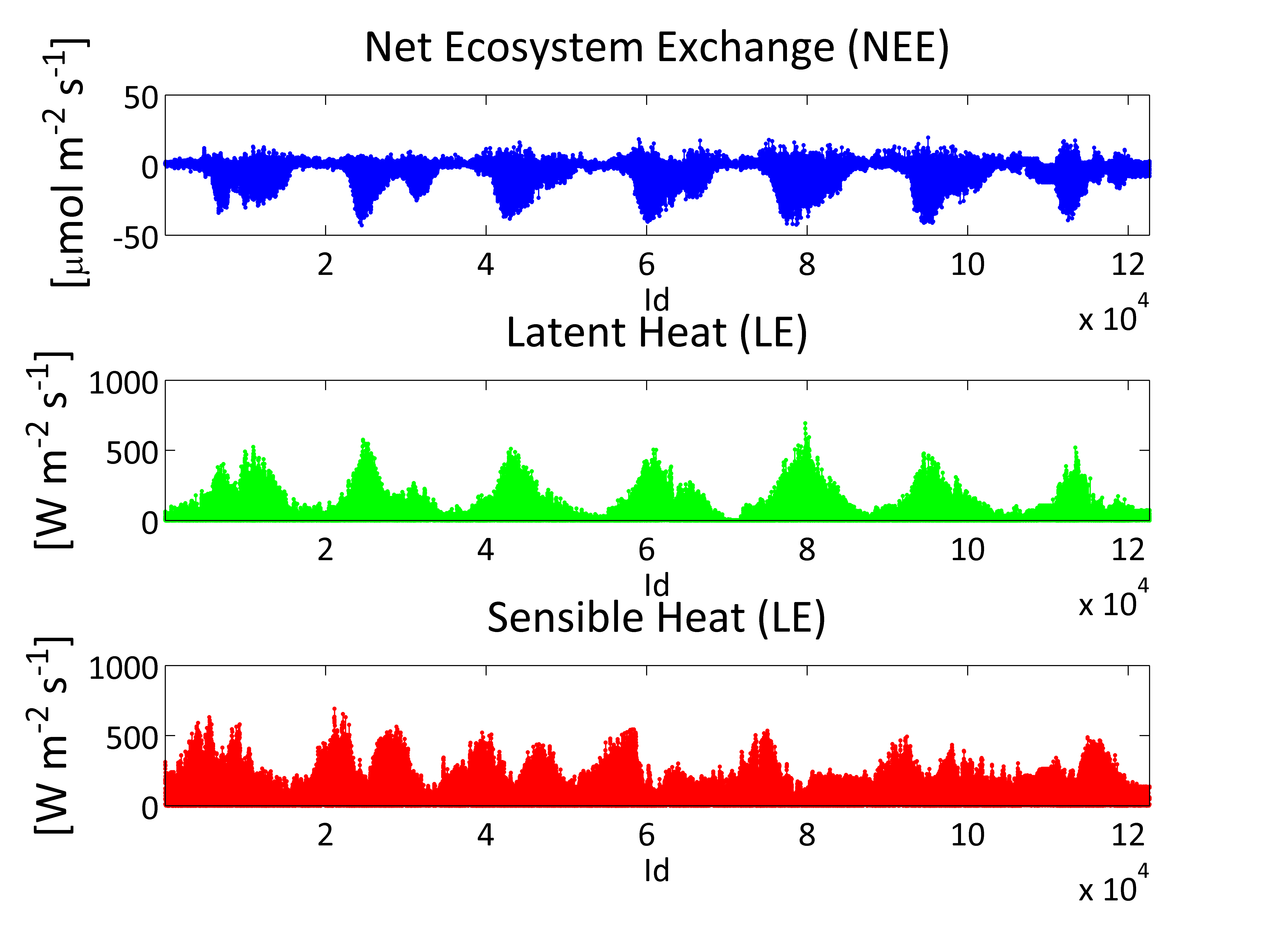 R2
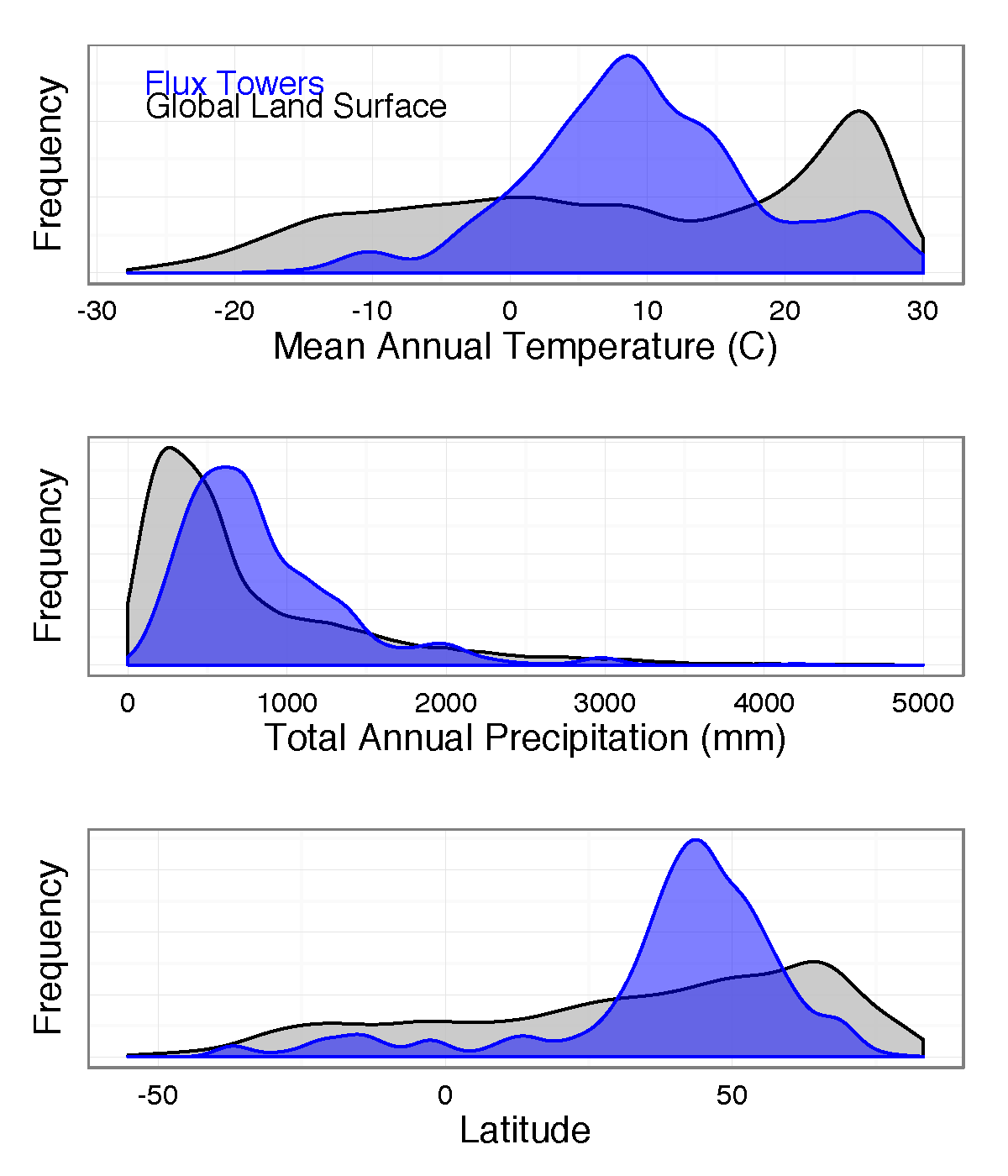 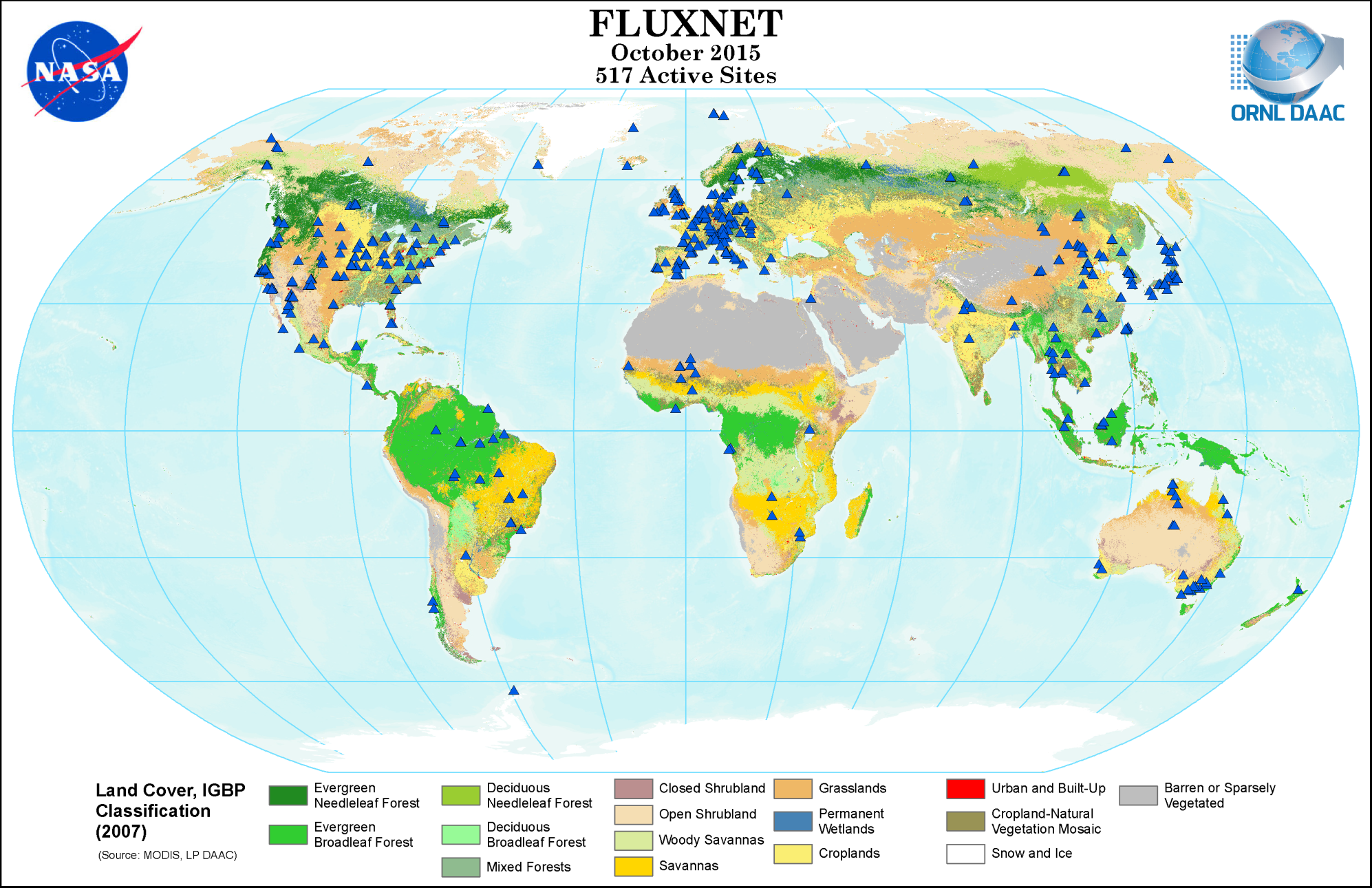 Map from https://fluxnet.ornl.gov/maps-graphics
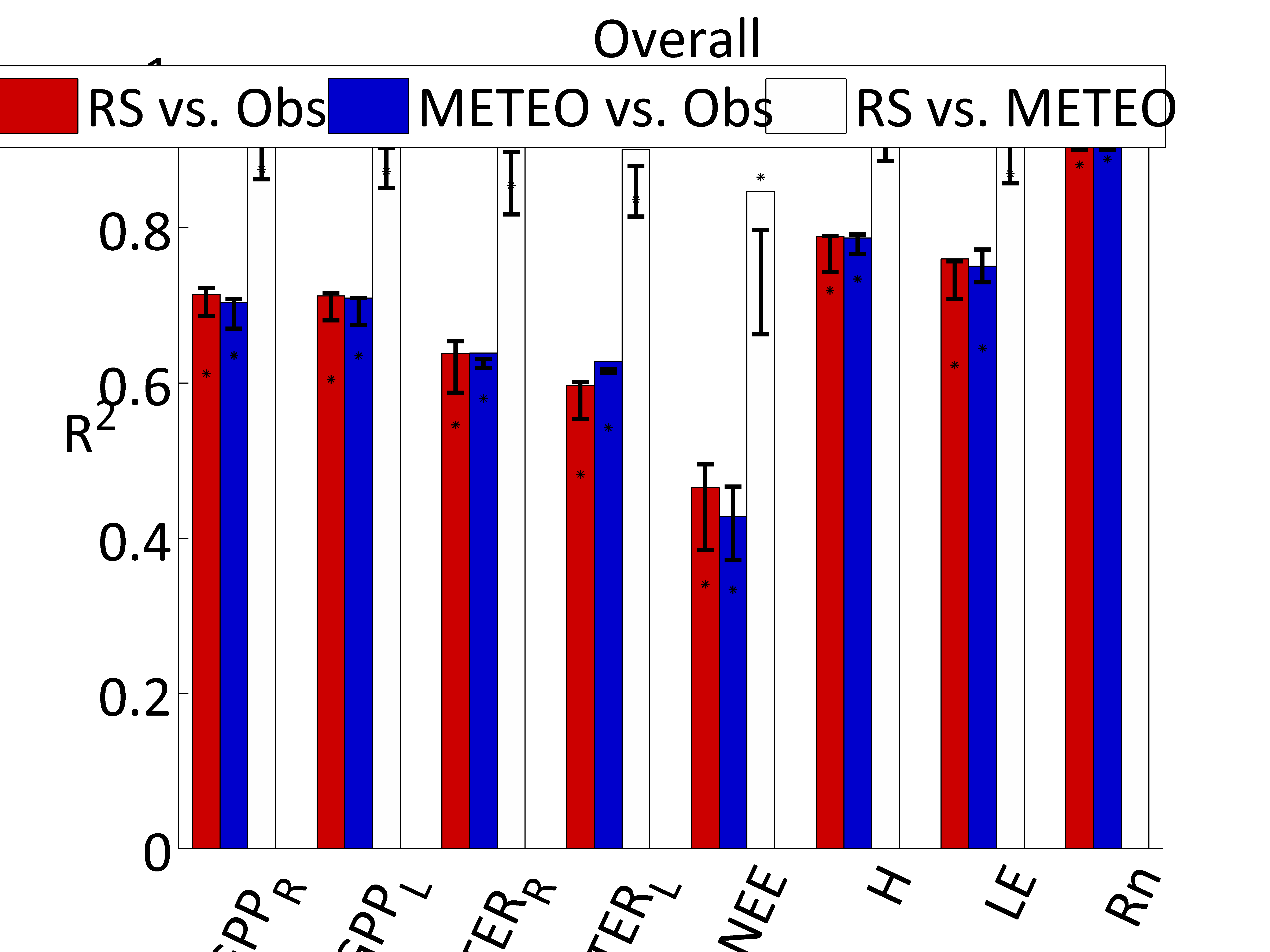 Plots from https://fluxnet.ornl.gov/maps-graphics
FLUXCOM provides global spatio-temporal upscaled fluxes (carbon and energy) by machine learning  (ML) methods.
We trained 11 algorithms covering ensemble of tree methods (regression and model tree, 5), advanced non linear polynomials and neural network (2), kernel methods (3 variants: Support Vector Regression,  Kernel Ridge Regression, Gaussian process) and multivariate adaptive regression spline (MARS).
RMSE and BIAS in gC m-2 d-1 (MJ m-2 d-1) for carbon (energy) fluxes.
Colors are showing R2, numbers inside pixels RMSE in gC m-2 d-1 (MJ m-2 d-1) for carbon (energy) fluxes. Oblique and bold fonts are used when the relative RMSE (normalized for the mean observed fluxes per PFT and climate zone) was greater than 0.5. ** after RMSE was used when the weight of bias (estimated as the
ratio between the square of the median absolute bias and the MSE) was greater than 0.5; instead, * was used if the weight of bias was between 0.25 and 0.5 (no symbols when weight of bias is less than 0.25).  List of acronyms: ENF, evergreen needleleaf forest; DBF, deciduous broadleaf forest; EBF, evergreen broadleaf forest; MF, mixed forest; SHR, shrubland; SAV, savannah; GRA, grassland; CRO, cropland; WET, wetland; Trop, tropical; SubTrop, subtropical; Dry, dry and arid land; Tmp, temperate; TmpCont, temperate–continental; Bor, boreal; Cold, cold and polar environment or covered by ice.
b) MLs showed high capability to predict the mean site values and mean seasonal cycle. Lower performance was found in predicting  anomalies and interannual  variability;
Example of upscaled products:  GPP
Capability to predict main features of Fluxes variability (R2 is shown)
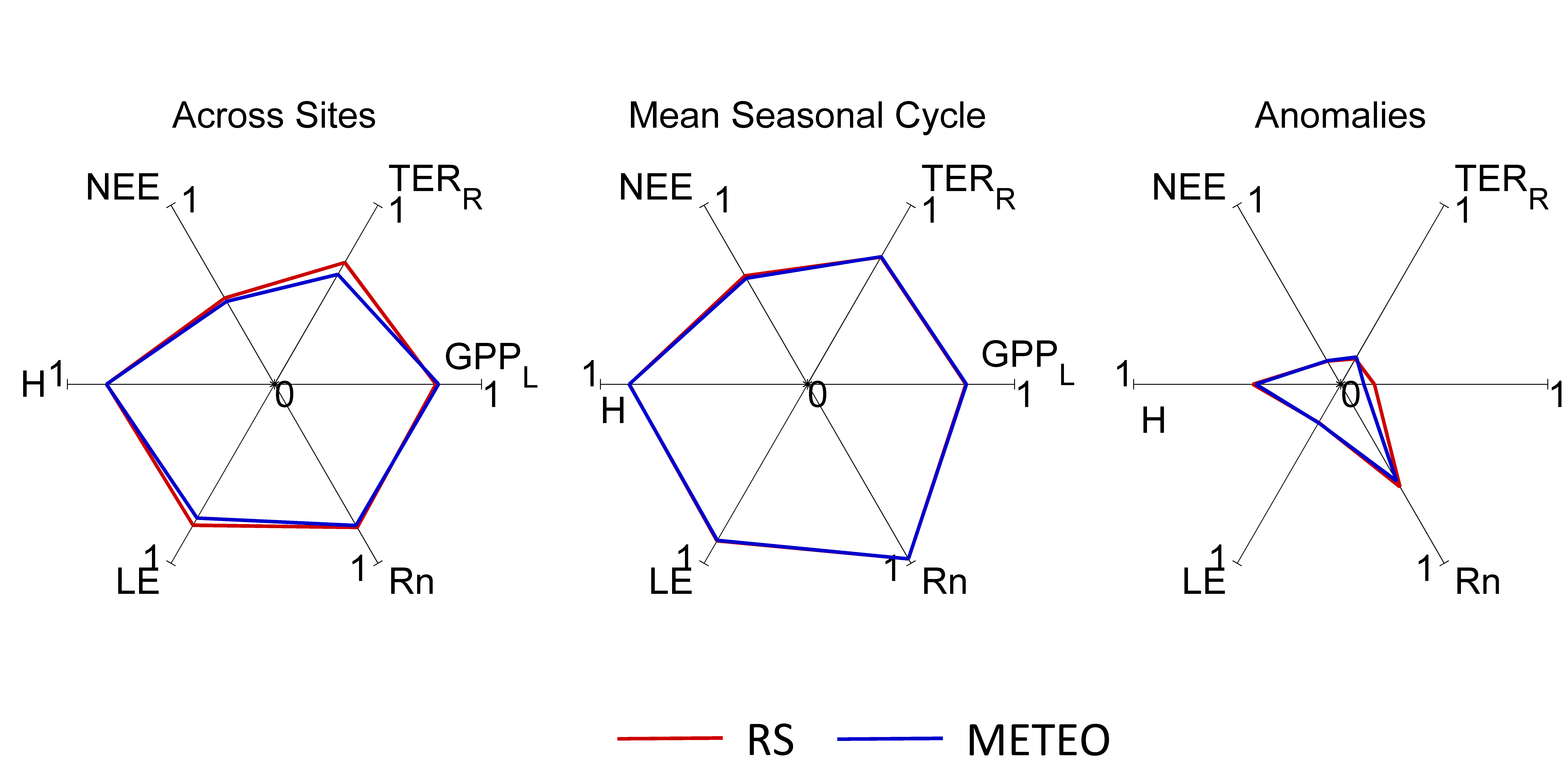 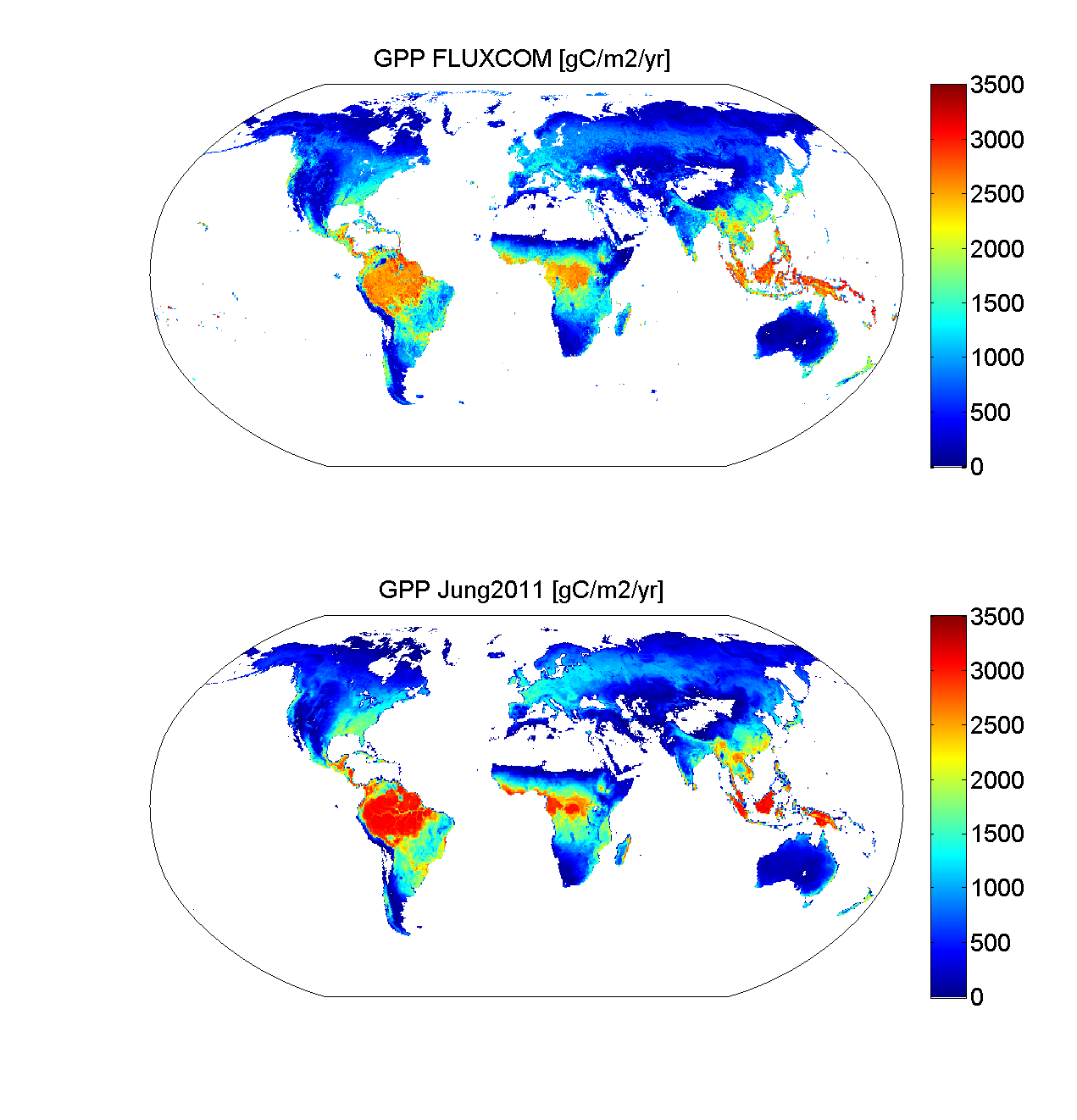 GPP by Jung et al., 2011
GPP by FLUXCOM (RS))
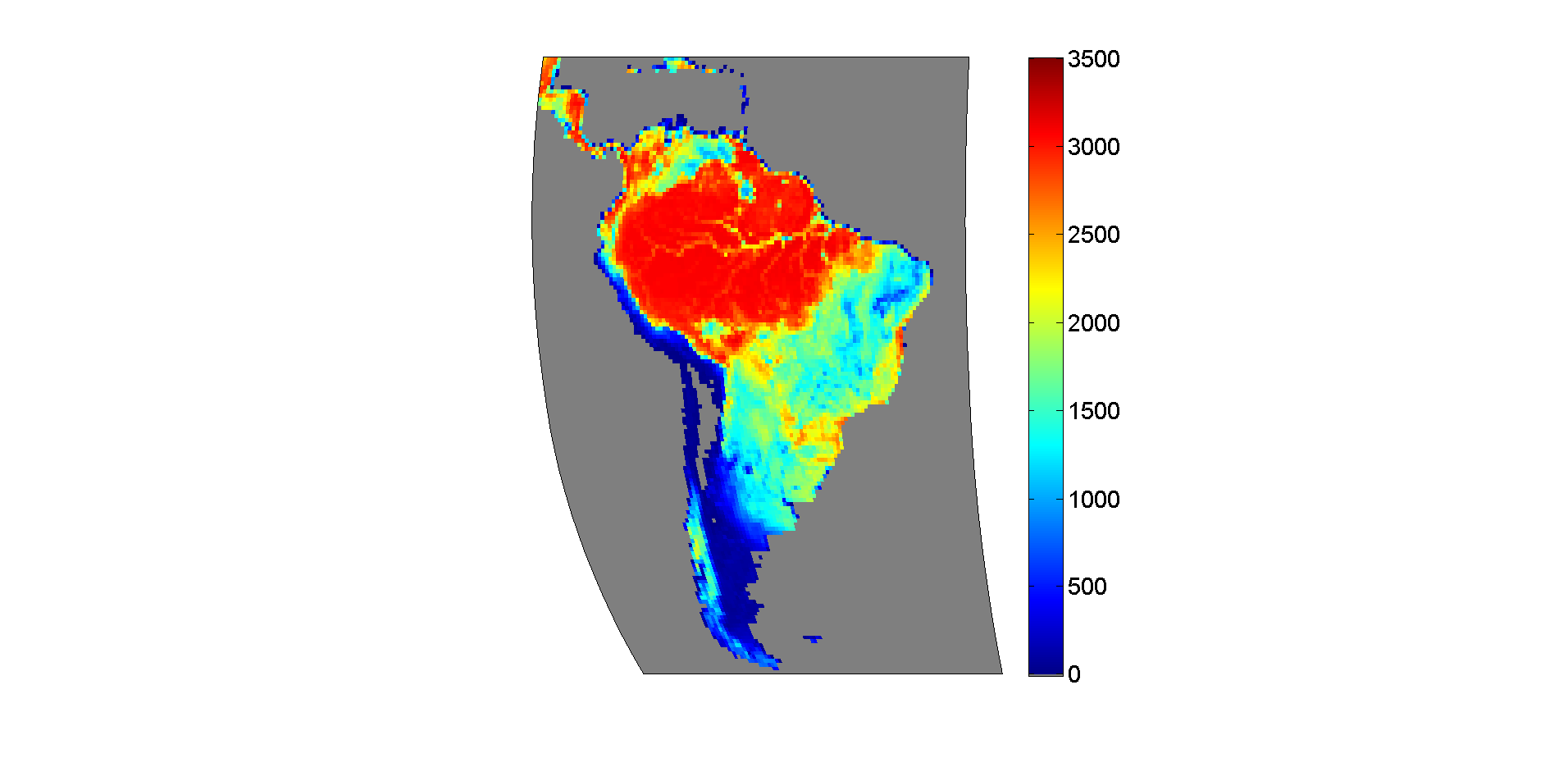 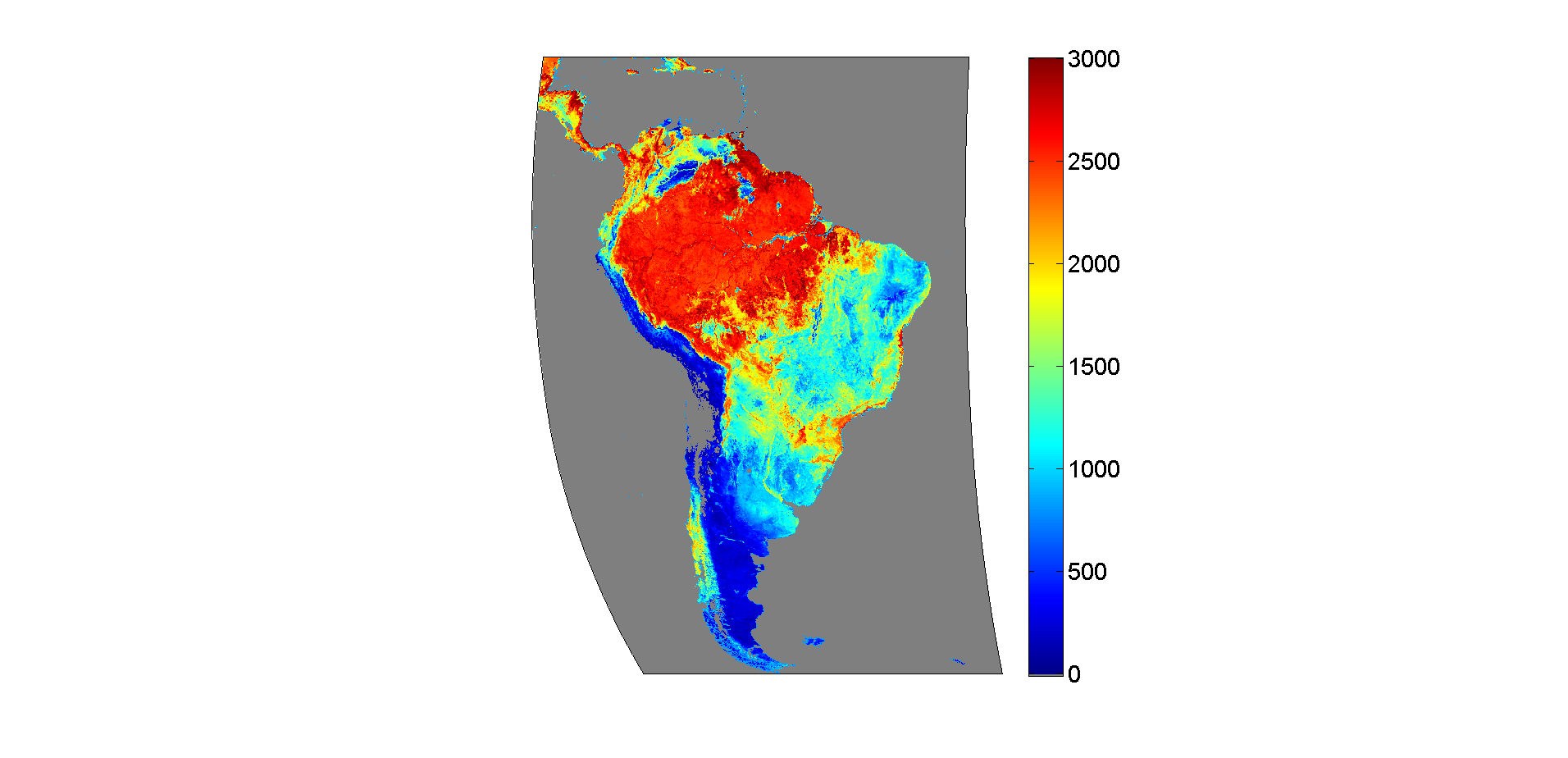 Experimental design
DRIVERS (~200)
FLUXES
GPPL
IN SITU
Air temperature,  humidity (VPD), radiation…
ENERGY
Net radiation (Rn), latent heat (LE), sensible heat (H).
REMOTE SENSING
Land surface temperature,
vegetation indices…
CARBON
Gross Primary Production (GPP), 
Net Ecosystem Exchange (NEE), 
Total Ecosystem Respiration (TER);
Spatial patter of global upscaled GPP by  FLUXCOM RS model.
The improved spatial details in FLUXCOM RS upscaled products. Comparison between two upscaled GPP products: Jung et  al., 2011 (left) and FLUXCOM RS model (right).
Mean Seasonal Cycle
(MSC)
Features selection
Seasonal satellite & daily meteo
Only satellite
Conclusions
-available drivers: e.g. limitation due to soil features could reduce capability to predict soil respiration; 
-representativeness of ecosystems: better predictions in the case of plant functional type or climate well represented by FLUXNET data.
CARBON
ENERGY
CARBON
ENERGY
MLs were able to predict both energy and carbon fluxes very well.  The main advantage of the use of MLs resulted in drivers not prescribed (optimized for up-scaling purpose).
However skill gradient reflect following issues and limitations: 
-data uncertainties: better prediction when low uncertainty in the target (e.g.  se performance in H vs. NEE,  seasonality vs. anomalies) ;
TREE
KERNEL
NEURAL NET
OTHERS
Up-scaled Fluxes
We named RS the upscaled products by only remote sensing drivers, (spatial resolution 10 km) and METEO the ones by meteorological and remote sensing MSC, (daily time resoultion ).
Affiliations
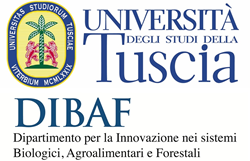 1Department for Innovation in Biological, Agro-food and Forest systems (DIBAF), University of Tuscia, Viterbo,  Italy ; 2Max Planck Institute for Biogeochemistry, Jena, Germany; 3Woods Hole Research Center, Falmouth MA, USA; 4Japan Agency for Marine-Earth Science and Technology, Yokohama, Japan; 5National Institute for Environmental Studies, Tsukuba, Japan; 6Image Processing Laboratory (IPL), Universitat de València, Paterna (València), Spain; 7Department of Bioengineering, Sapientia Hungarian University of Transylvania, MiercureaCiuc, Romania; 8School of Geography and Earth Sciences, McMaster University, Hamilton (Ontario), Canada; 9European Commission, Joint Research Centre, Directorate for Sustainable Resources, Ispra, Italy; 10Civil & Environmental Engineering and Environmental Research Institute, University College, Cork, Ireland; 11Department of Environmental Systems Science, Institute of Agricultural Sciences, ETH Zurich, Zurich, Switzerland; 12 Mazingira Centre, Livestock Systems and Environment, International Livestock Research Institute (ILRI), Nairobi. Kenya; 13Department of Ecology, University of Granada, Granada, Spain; 14Computer Vision Group, Friedrich Schiller University Jena, Jena, Germany.
Acknowledgement: we acknowledge funding from the EU H2020 BACI project (grant number 640176).
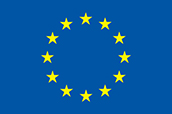 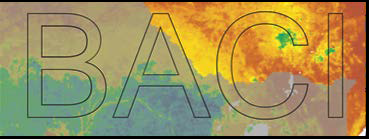 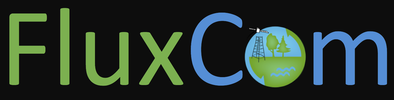 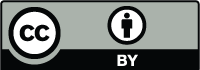